Társadalmi etika: politika és jog
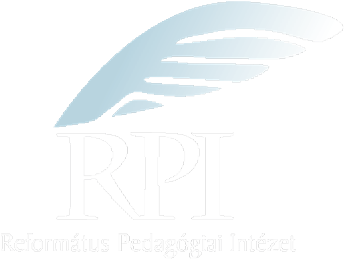 Többséghez, kisebbséghez való tartozás
Kisebbségben lenni vagy saját döntés eredménye (politikai, vallási kisebbséghez tartozás felvállalása), vagy készen kapott (etnikumhoz tartozás, fogyatékkal élés)
A többséghez tartozni mindig kényelmesebb.
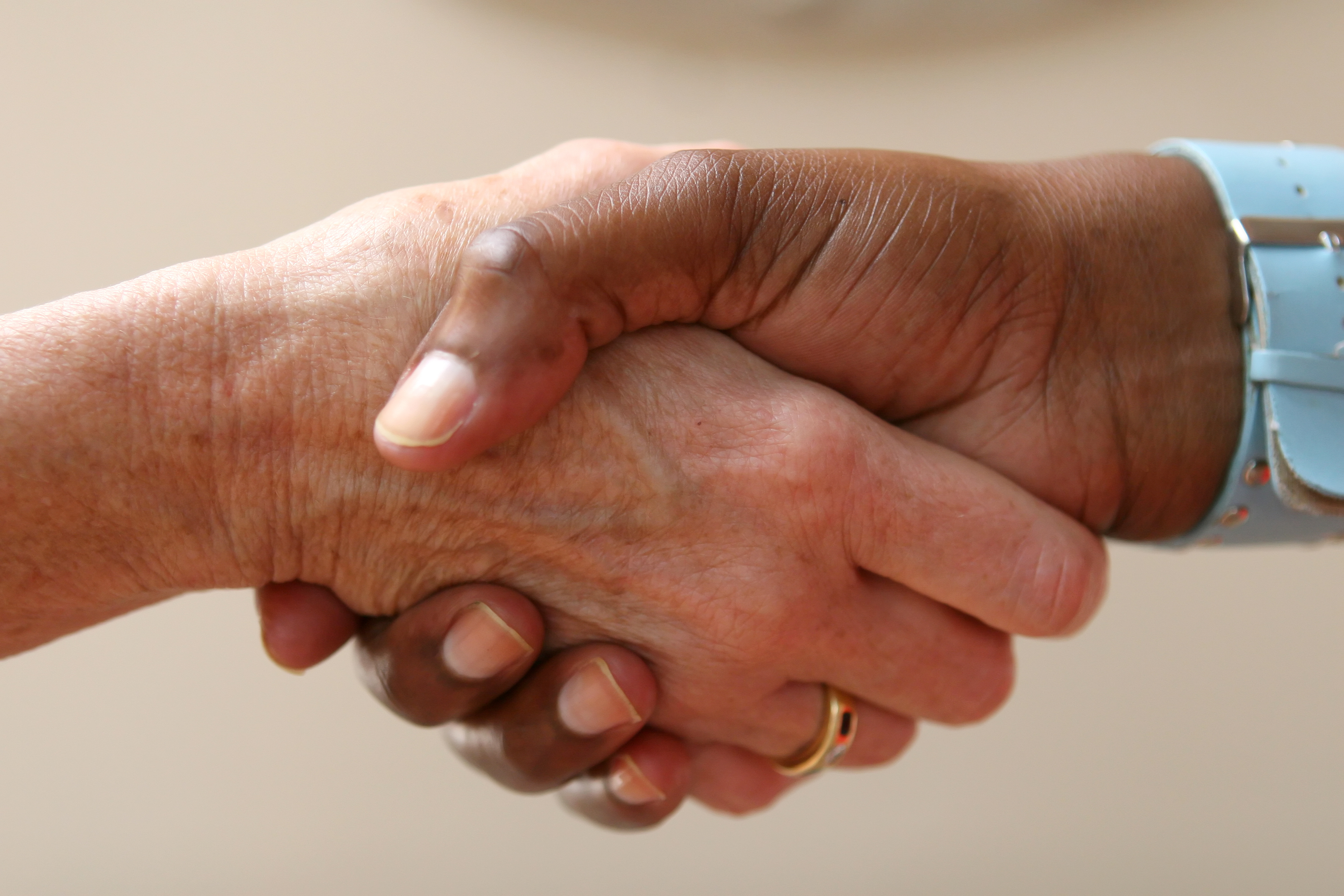 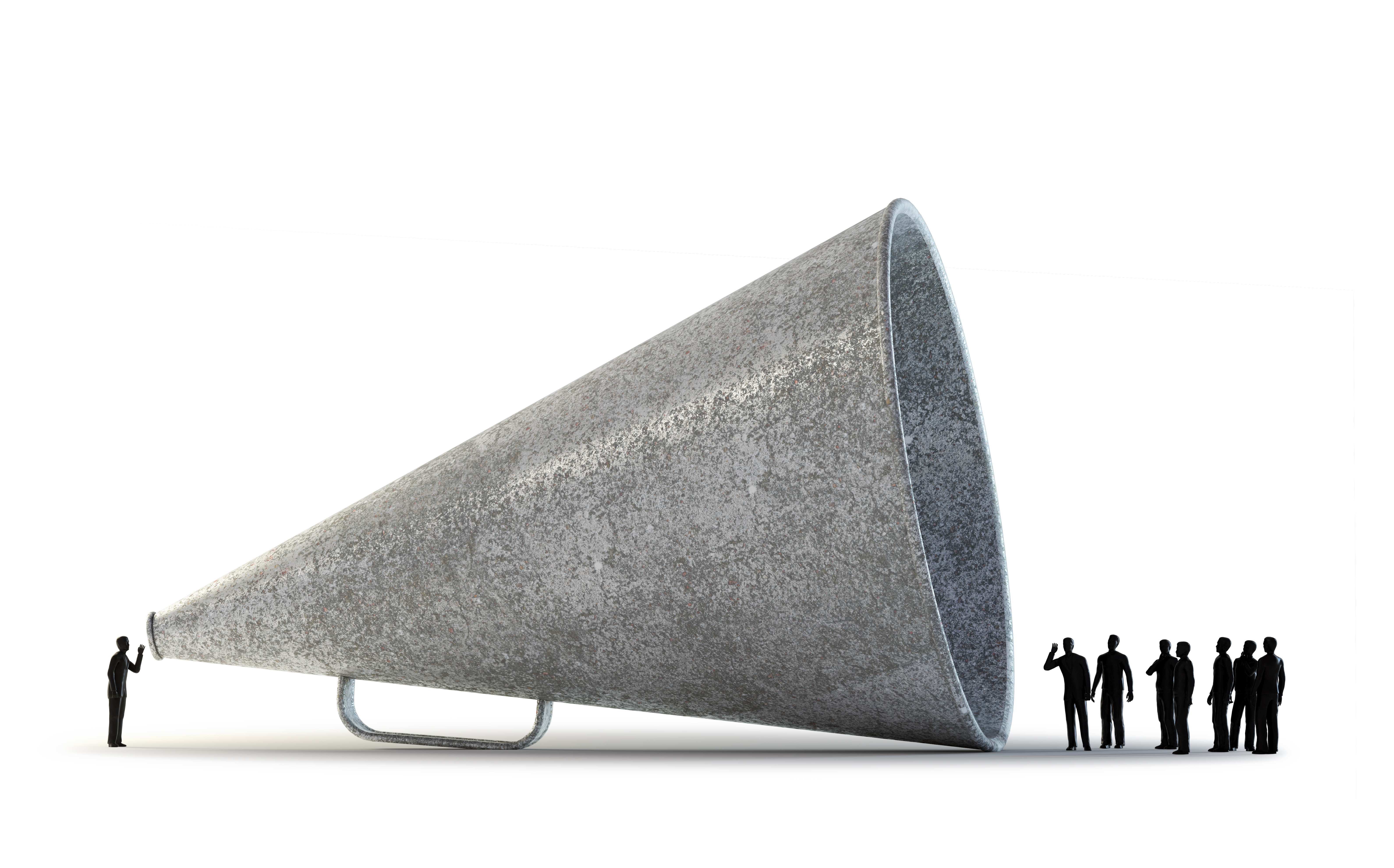 Meggyőzés, manipuláció
Meggyőzés: Az emberek véleményének szándékos befolyásolására való törekvés.
Manipuláció: Az információk egy részének elhallgatása a minden áron való befolyásolás céljából.
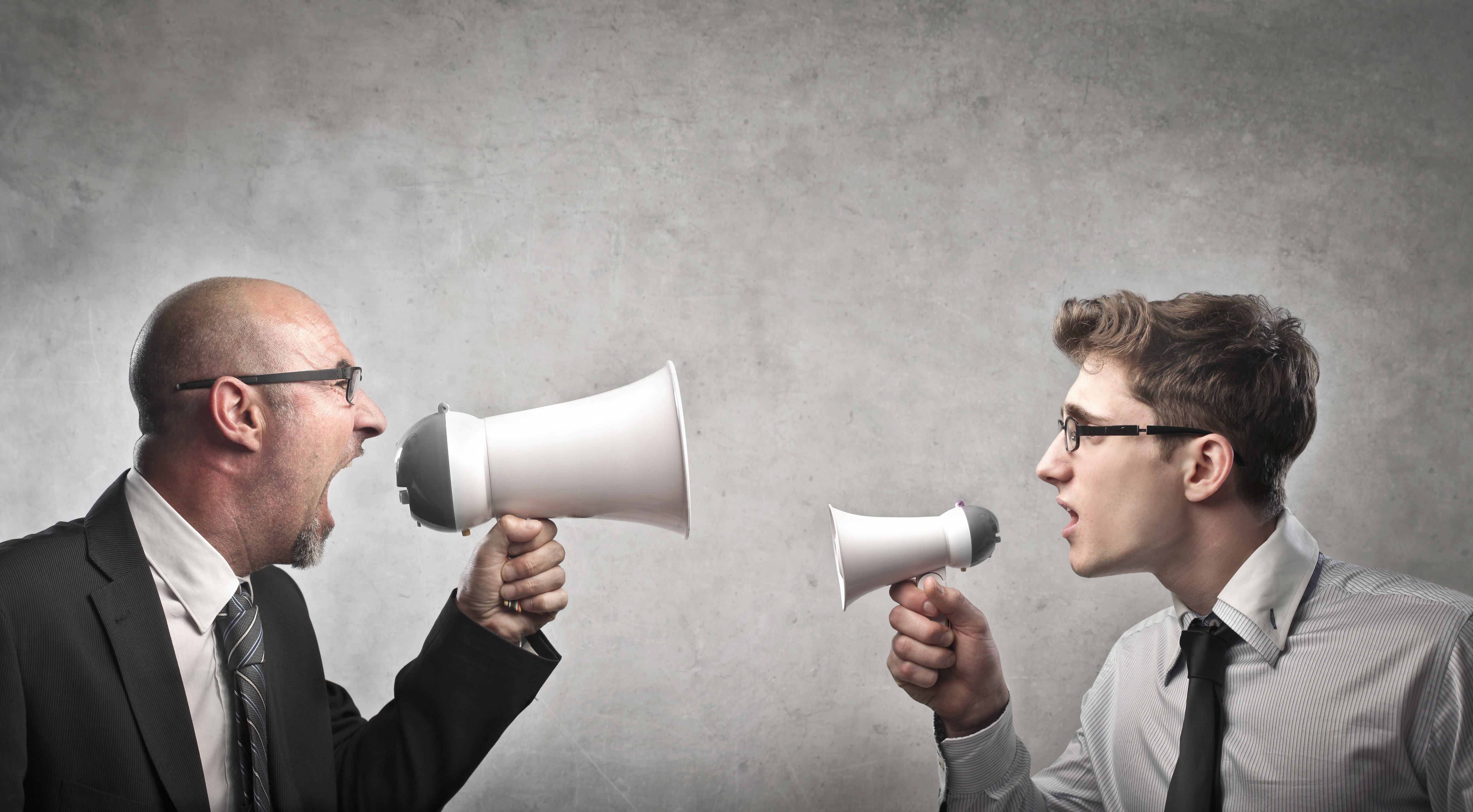 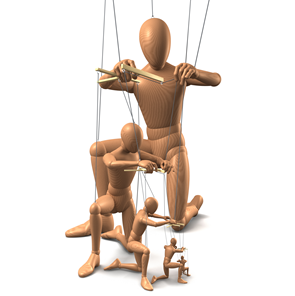 Sztereotípiák
A különböző népekről, társadalmi csoportokról kialakított sematikus kép.
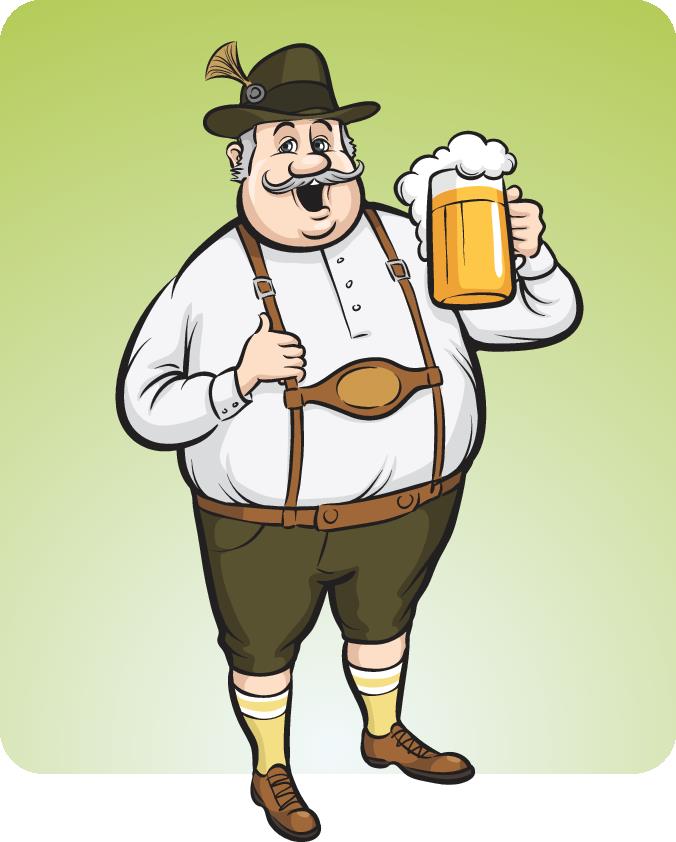 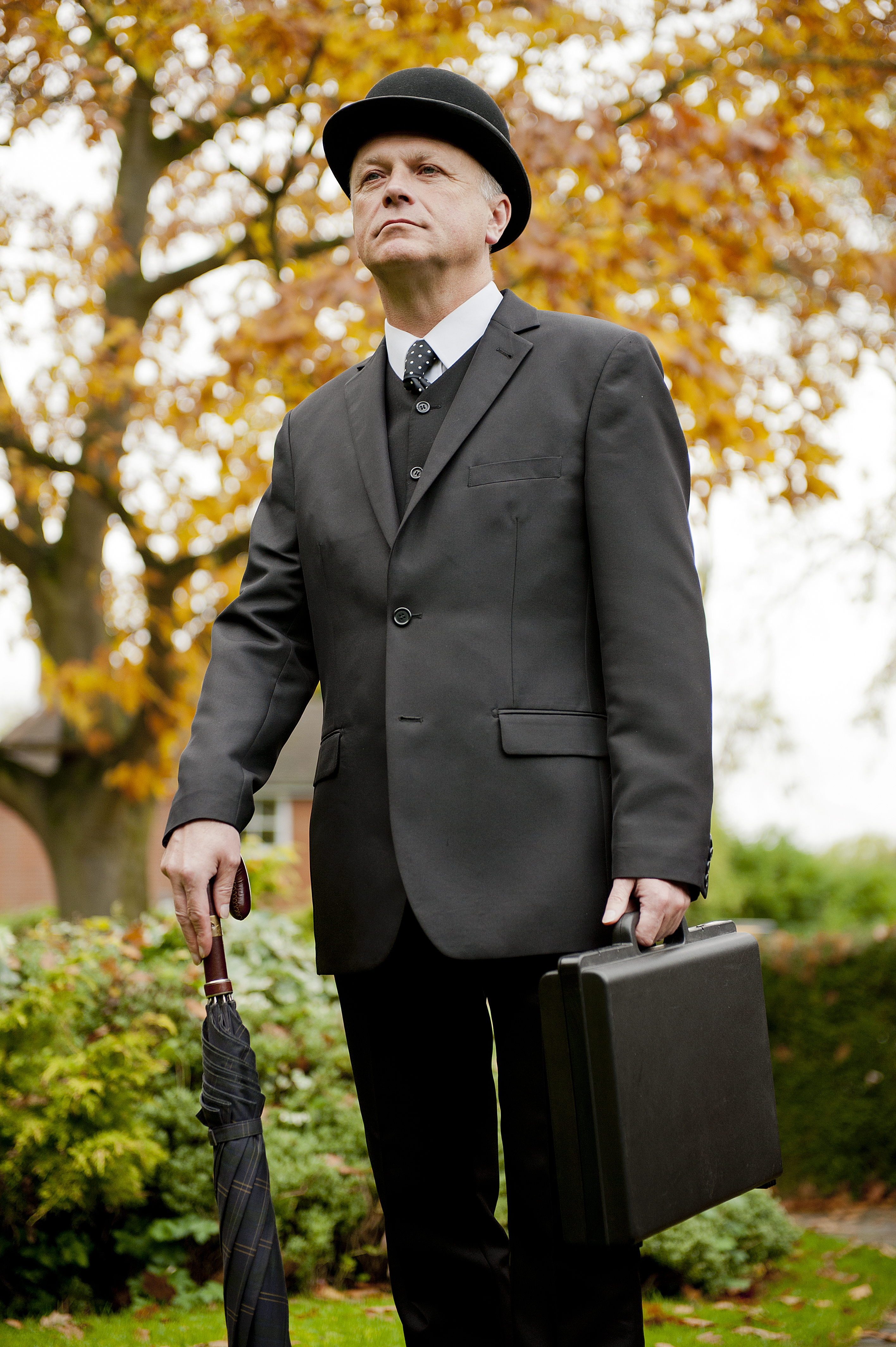 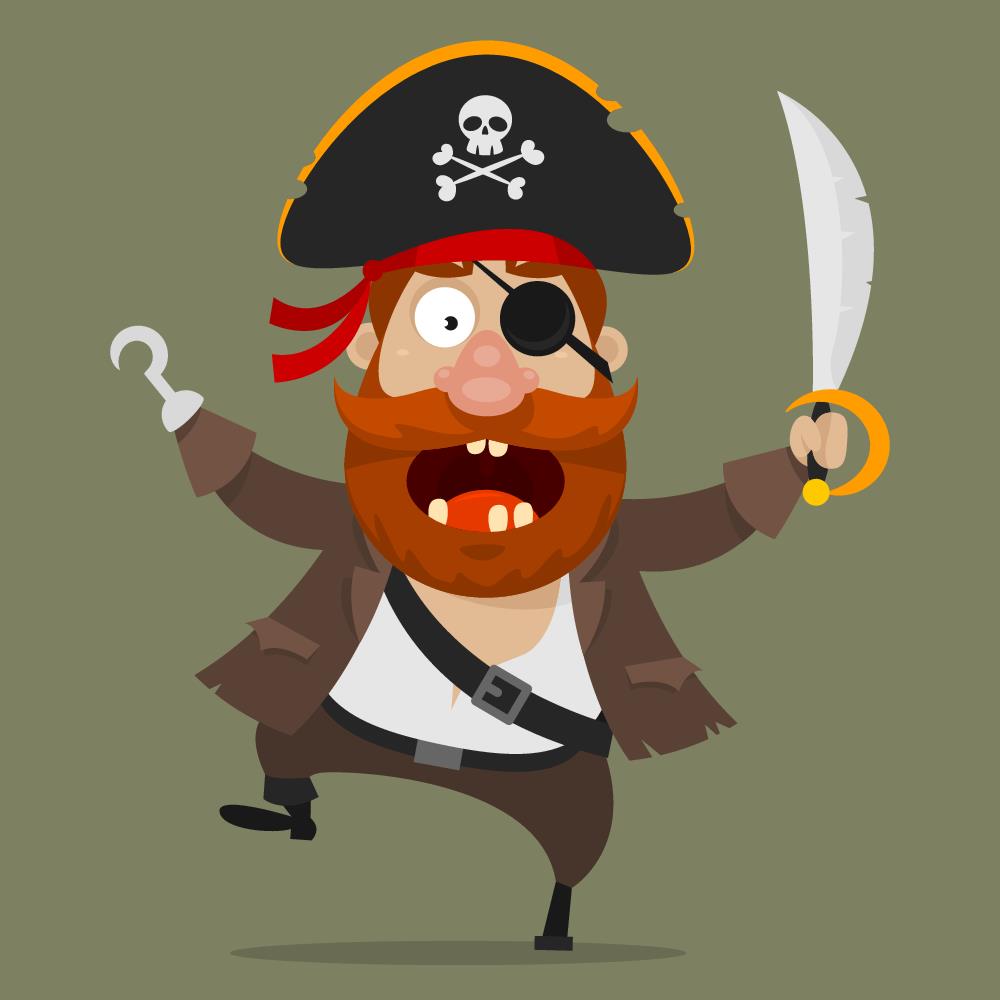 A szolidaritás esélye
Kölcsönös segítségnyújtás, felelősségvállalás (felebaráti szeretet).
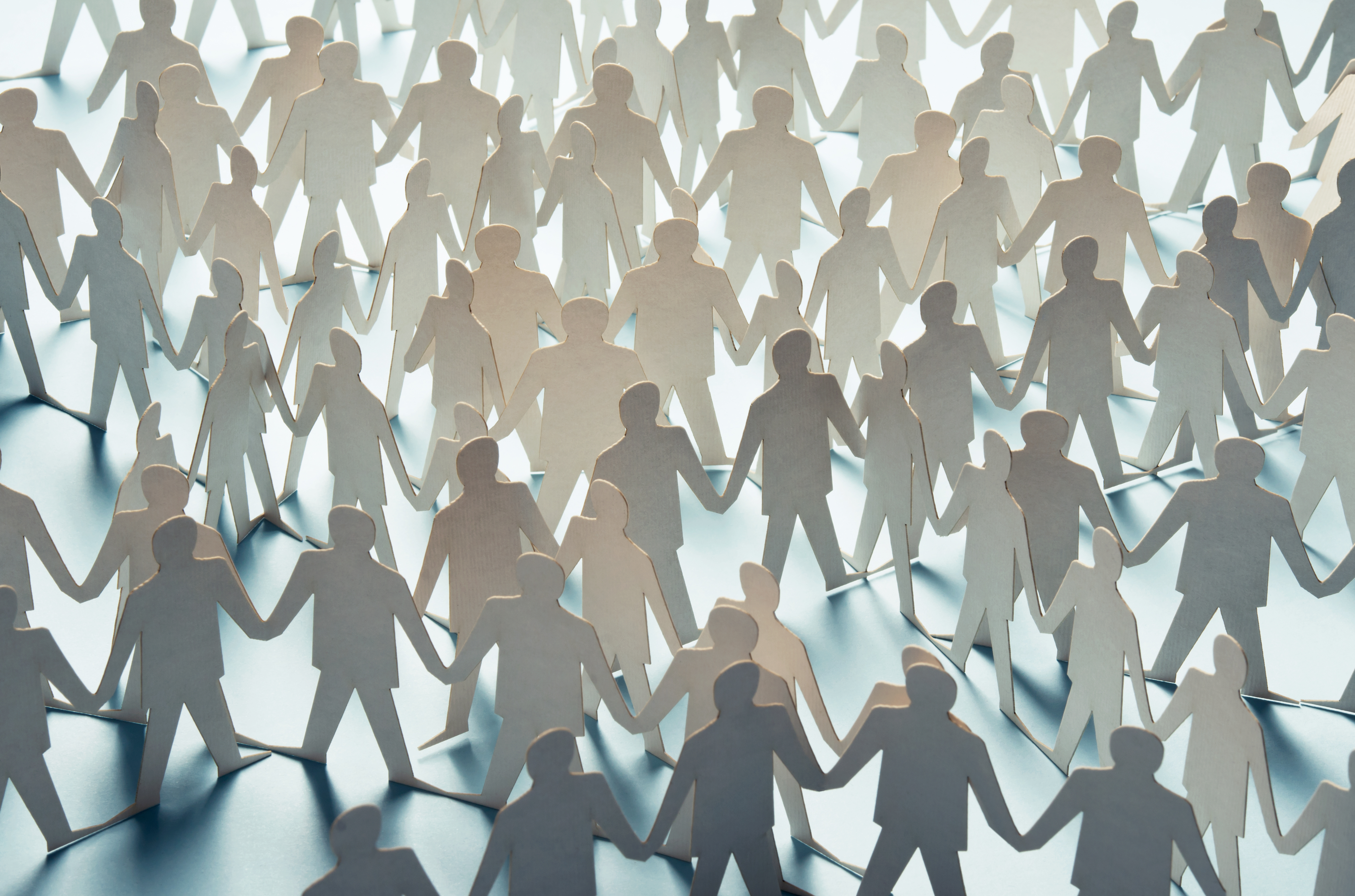 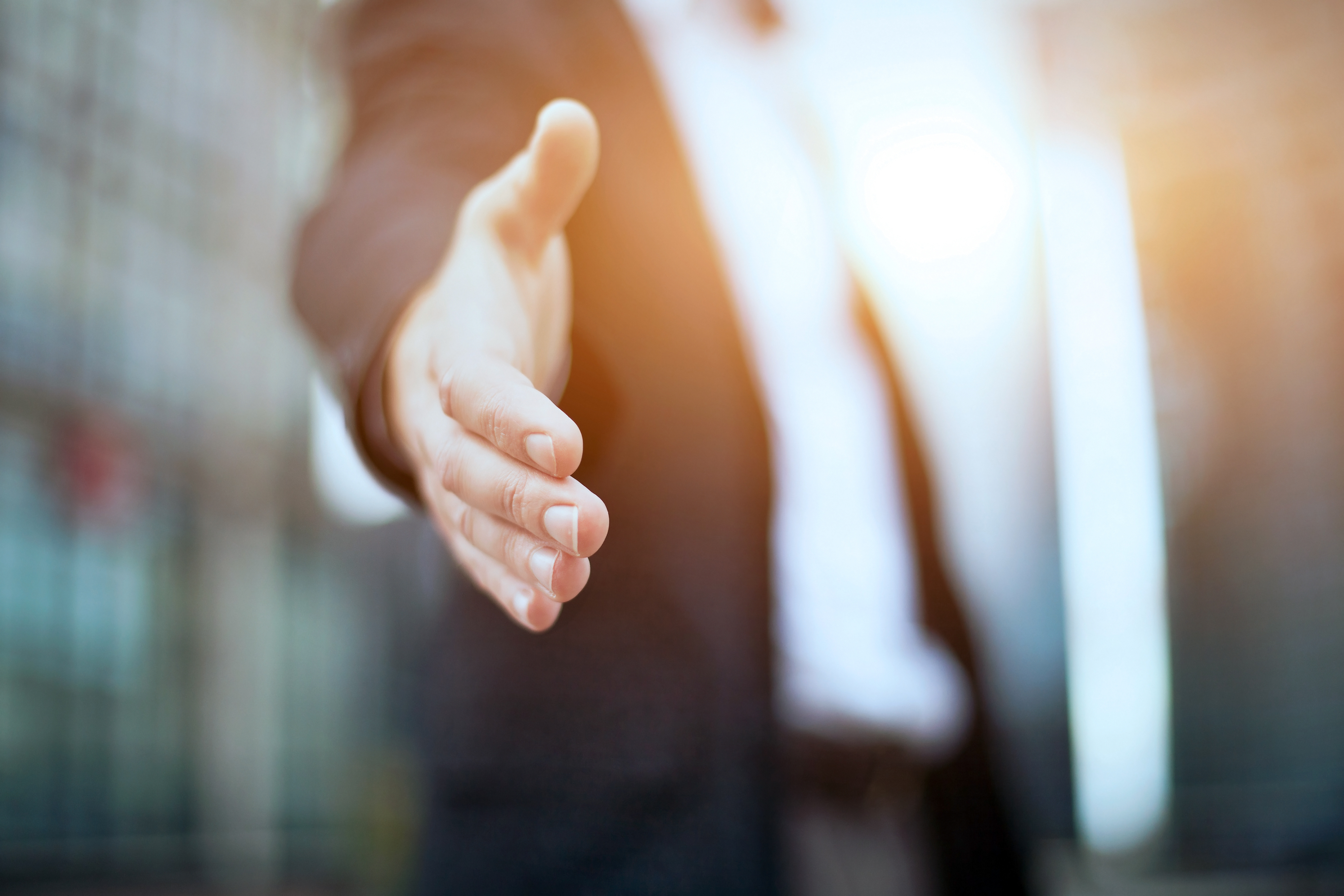 Rasszizmus
Etnikai-nemzeti csoportokkal kapcsolatos 
negatív értékítéletet tartalmazó sztereotípiák.
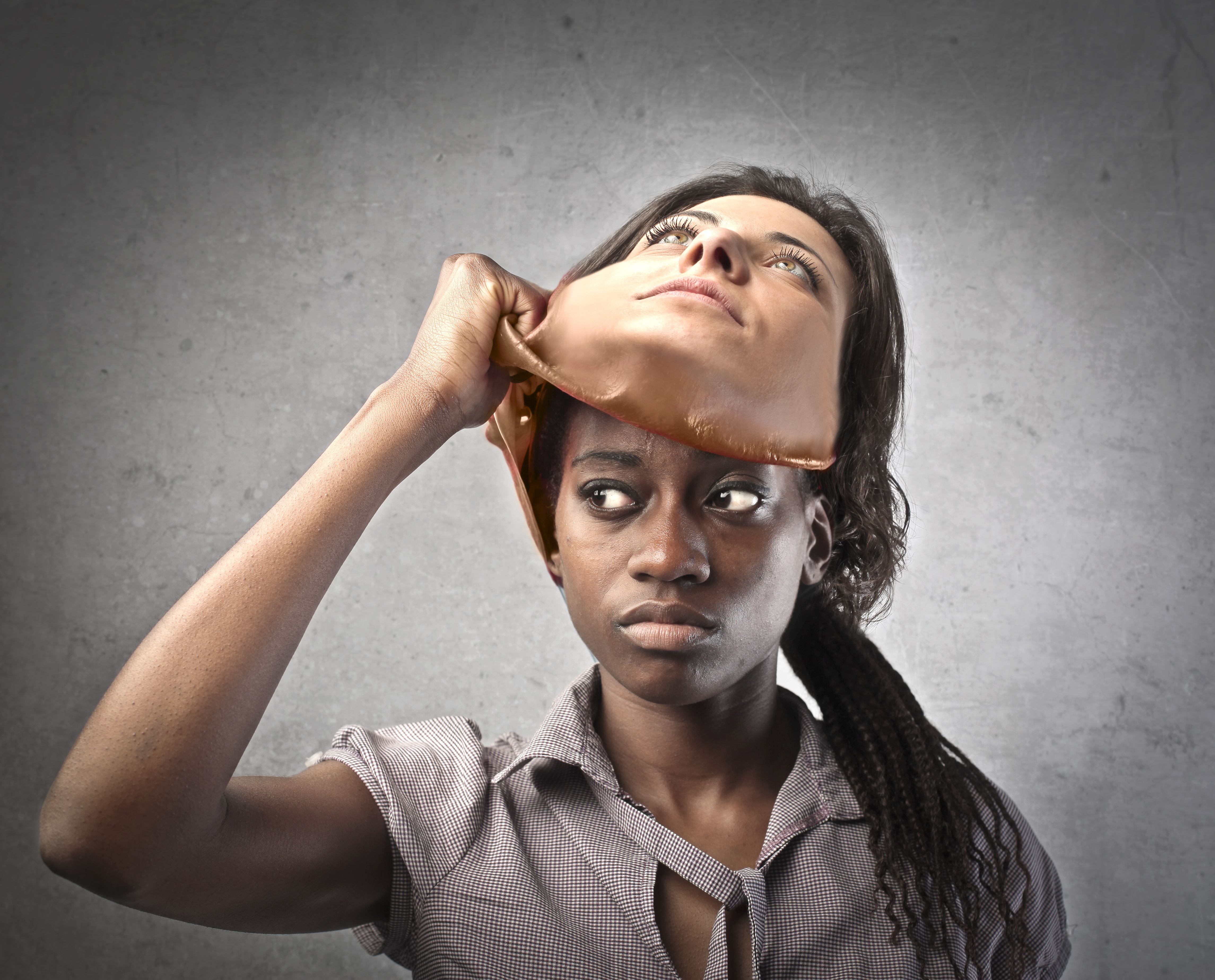 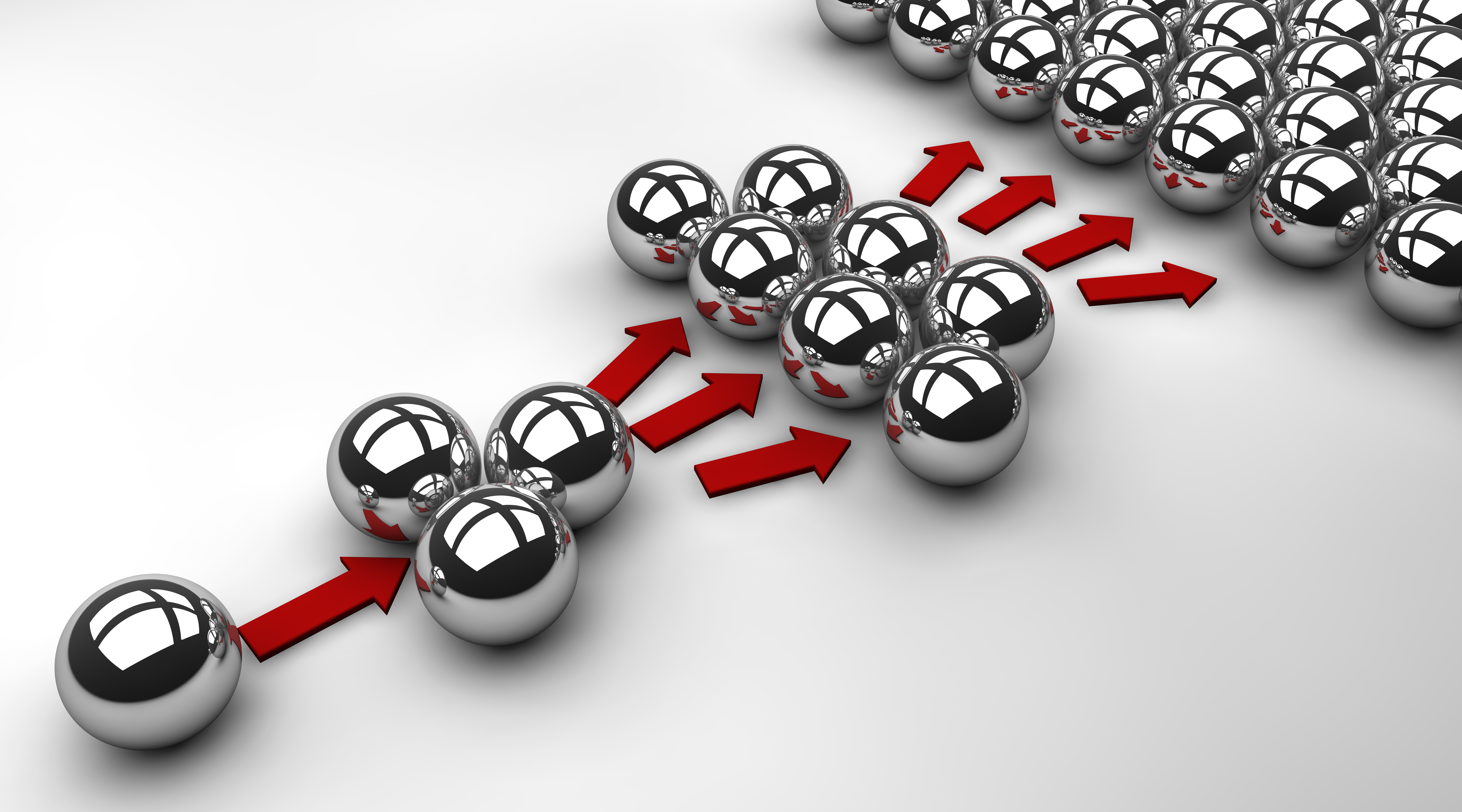 Politika mint befolyásolás
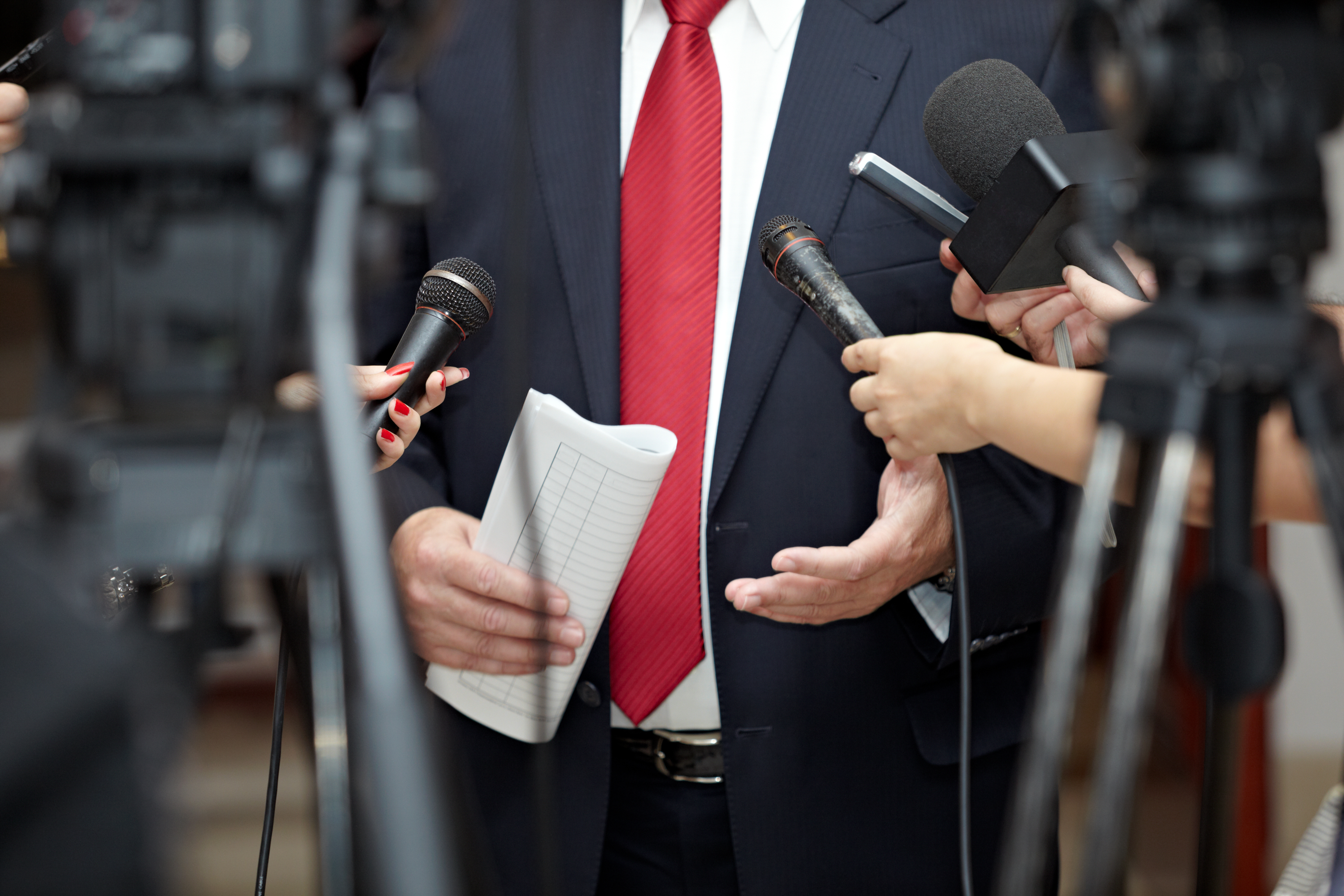 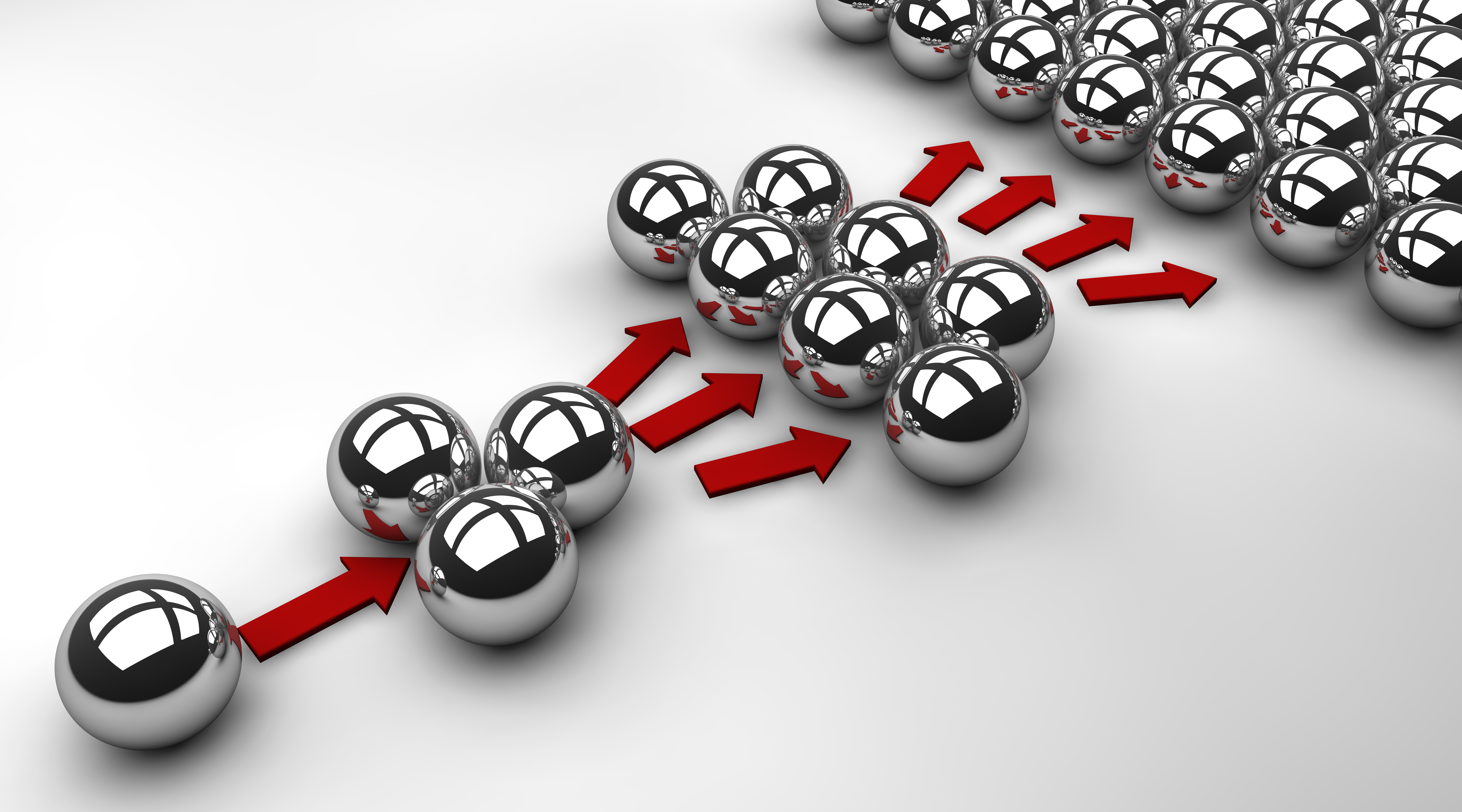 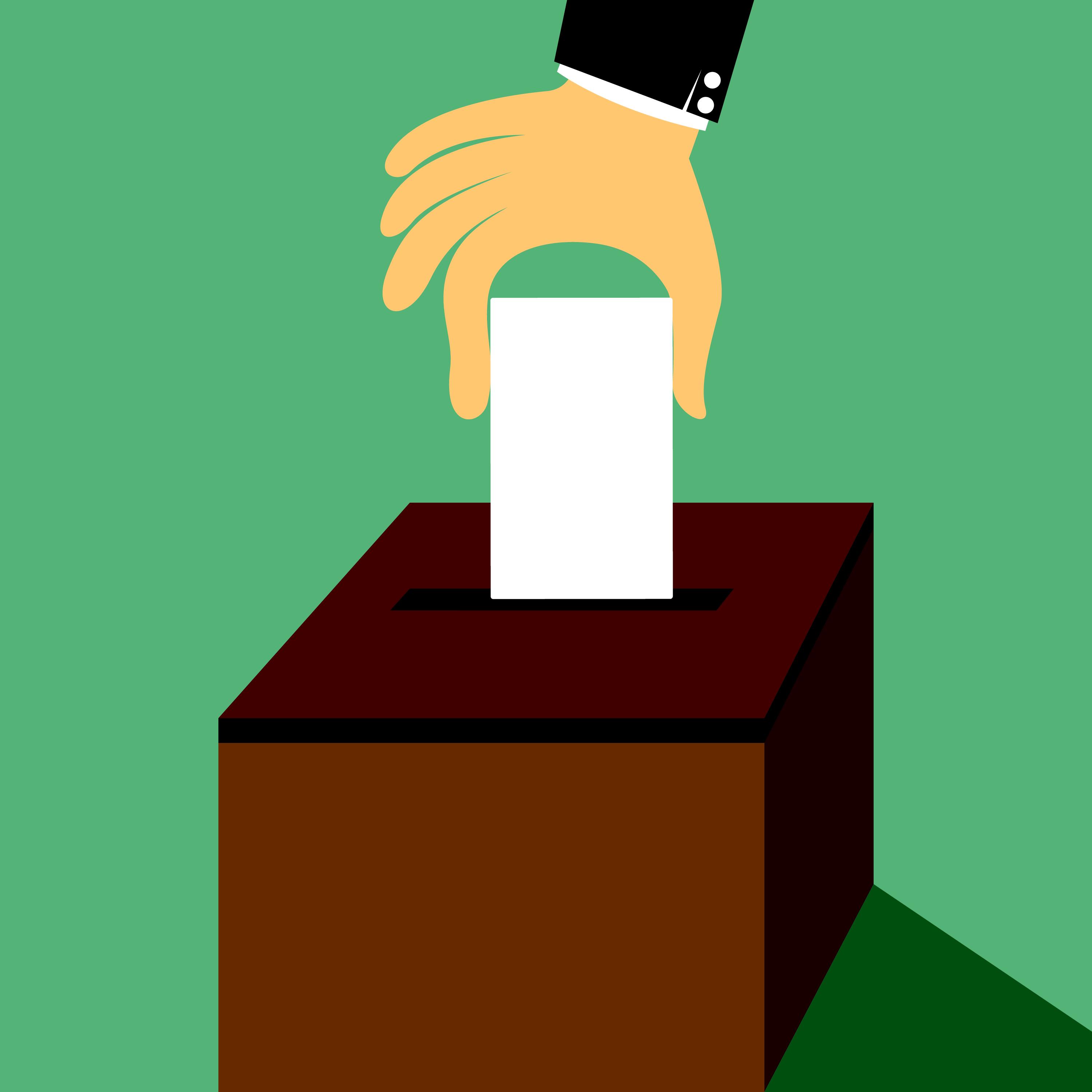 Jogállamban élünk
A jog tekintélyének forrása az igazságszolgáltatásba vetett társadalmi bizalom.
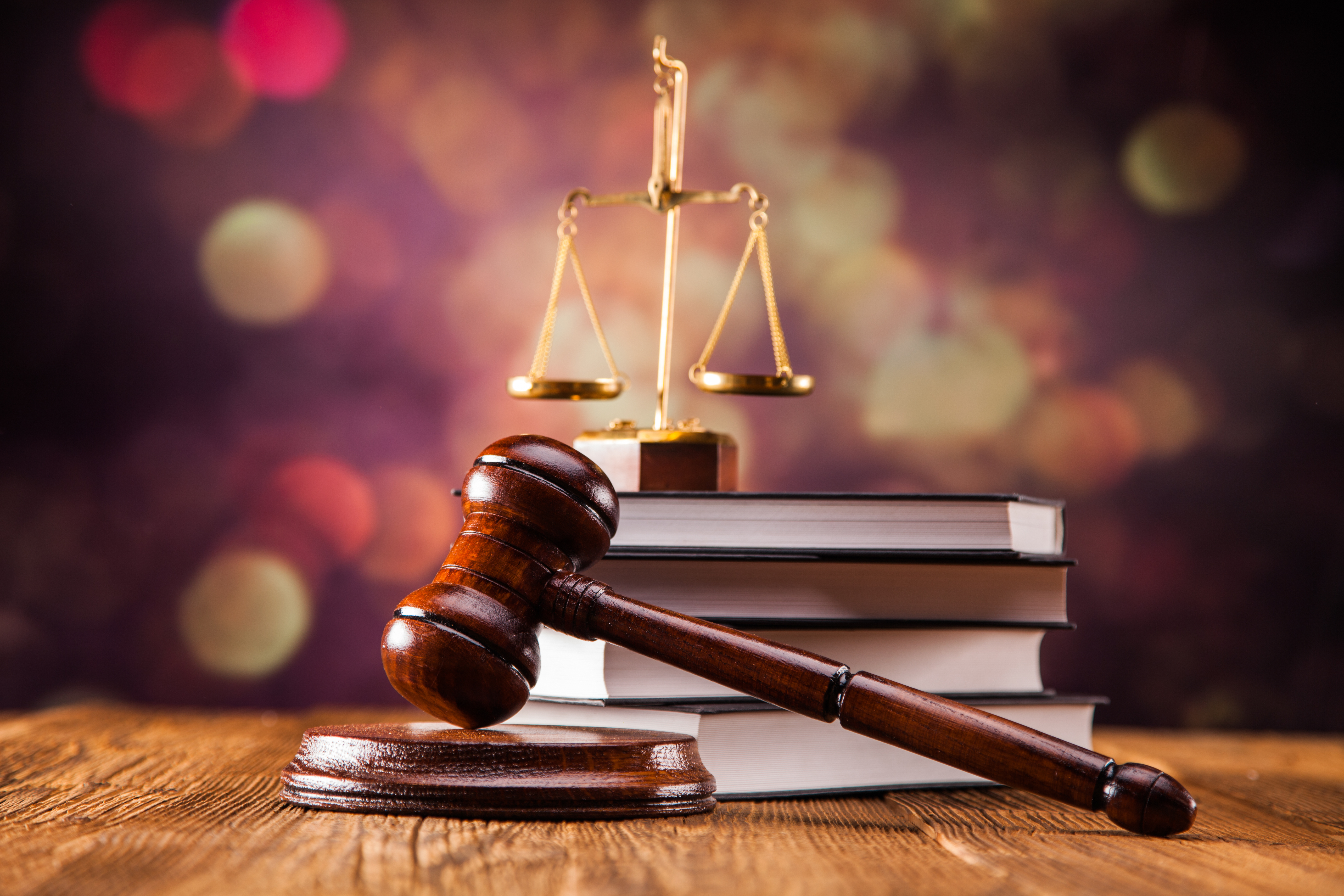 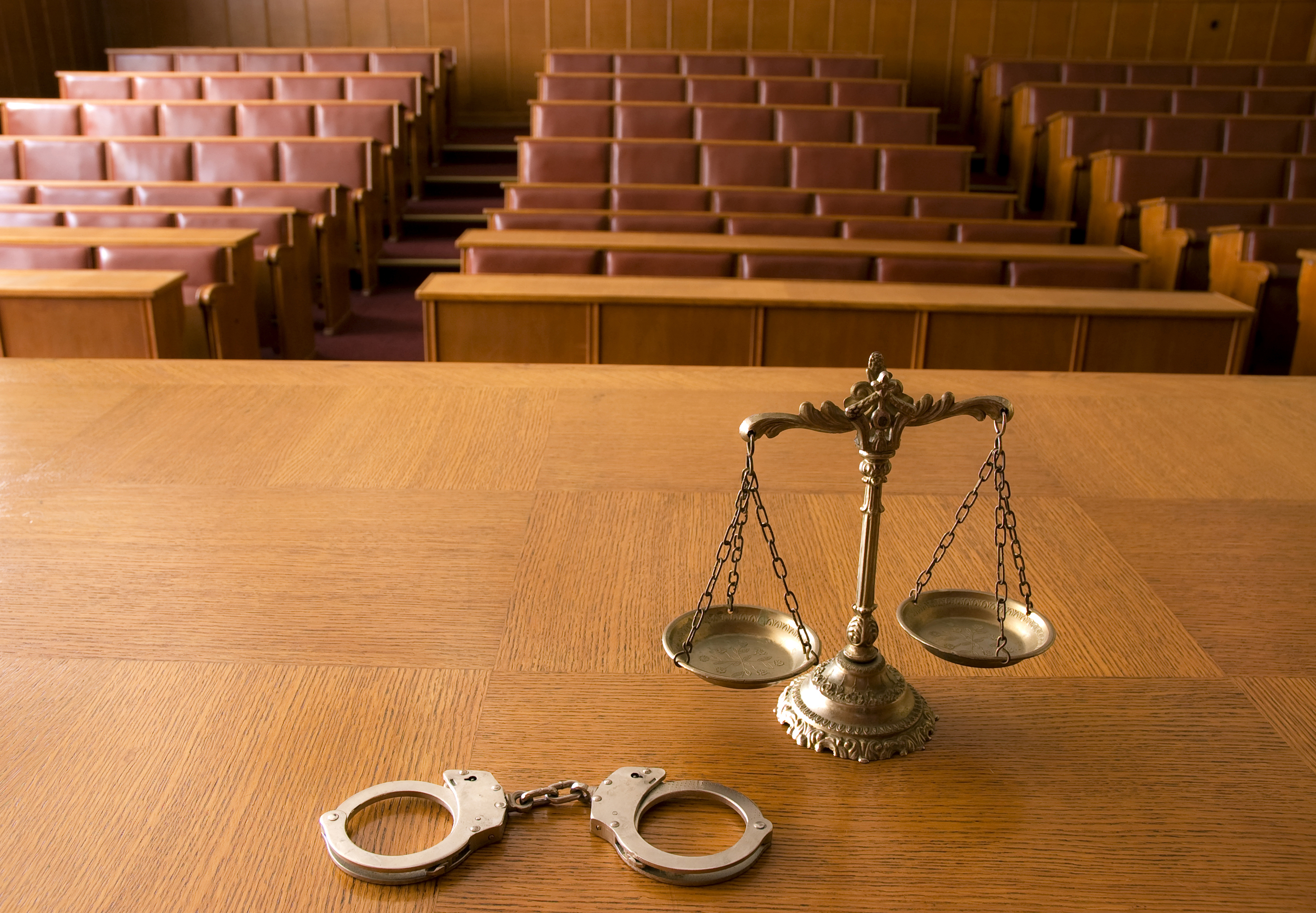 Egyén a társadalomban
A közösségi élet kereteit mindenkire érvényes szabályozó rendszerek biztosítják a társadalomban. 
Több más mellett ilyen rendszer a politika és a jog is.
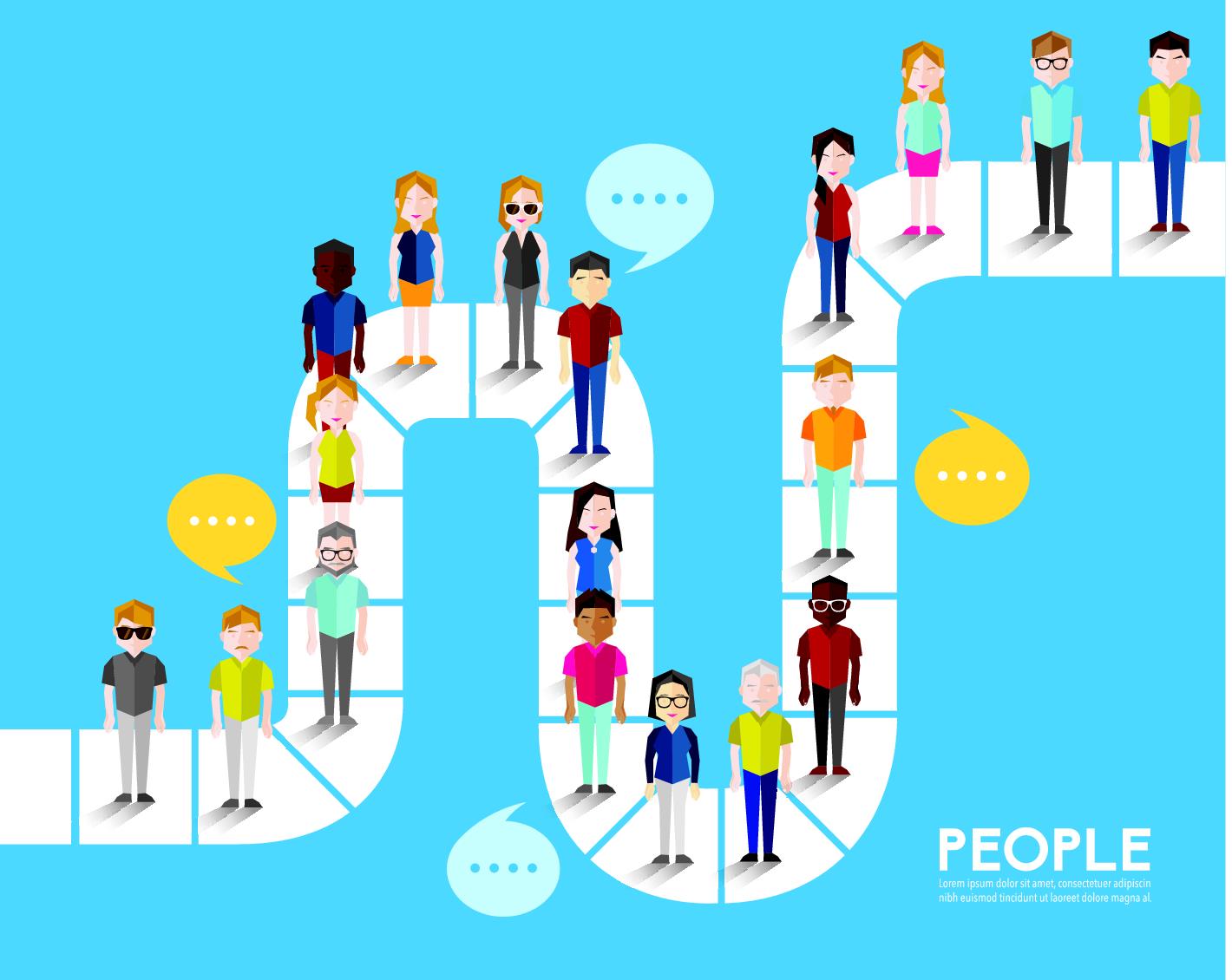 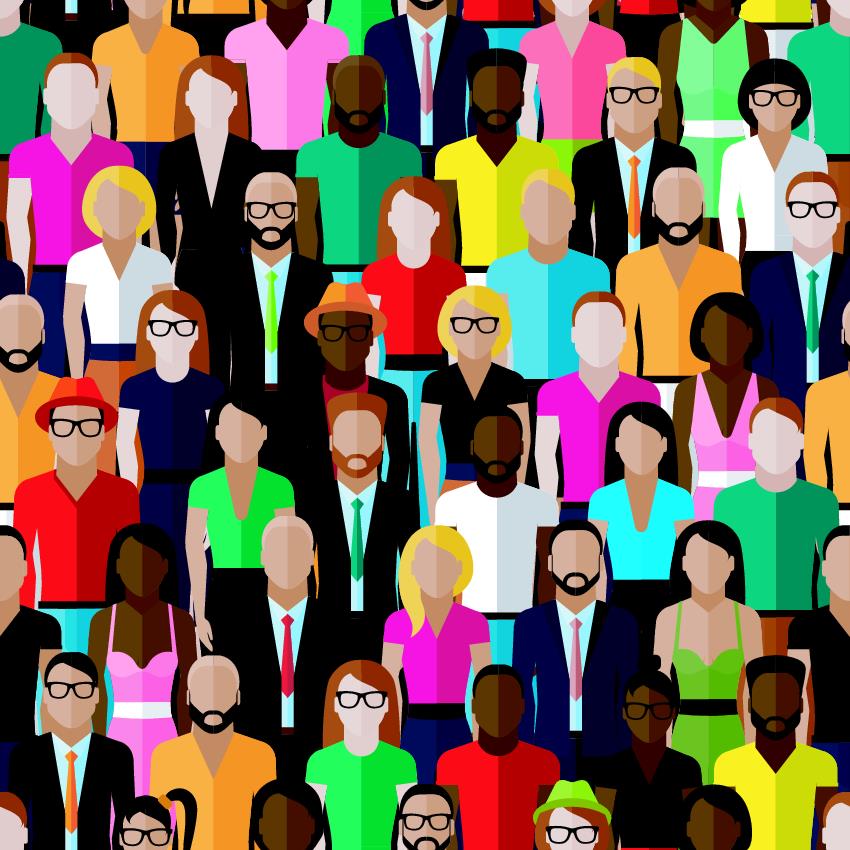